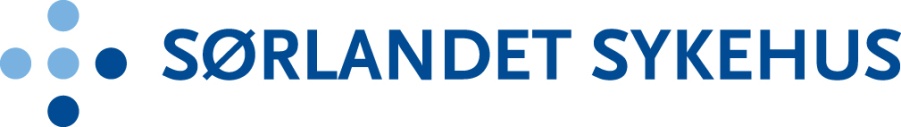 Tilbake
Vurdering/ Henvisning
Utredning
Behandling
Utskriving
Oppfølging
Barn uten behov for kontinuerlig nattlig tilsyn/ hjemmetjeneste
Barn med behov for kontinuerlig nattlig tilsyn/ hjemmetjeneste
Barn med 
kontinuerlig nattlig tilsyn/hjemmetjeneste og/eller avlastningstilbud
Oksygen, inhalasjon og sug